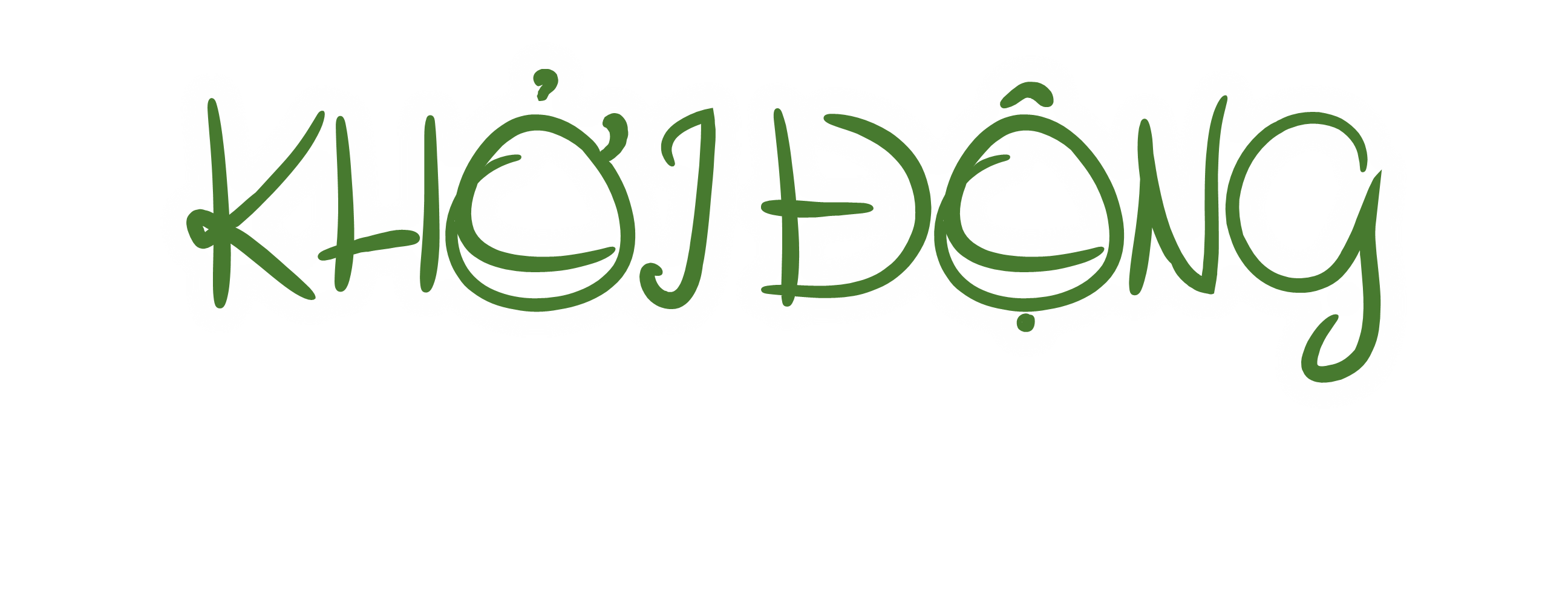 Tính:
+
=
=
+
=
Muốn cộng hai phân số khác mẫu số, ta quy đồng mẫu số hai phân số rồi cộng hai phân số đó.
Em đã thực hiện phép tính như thế nào?
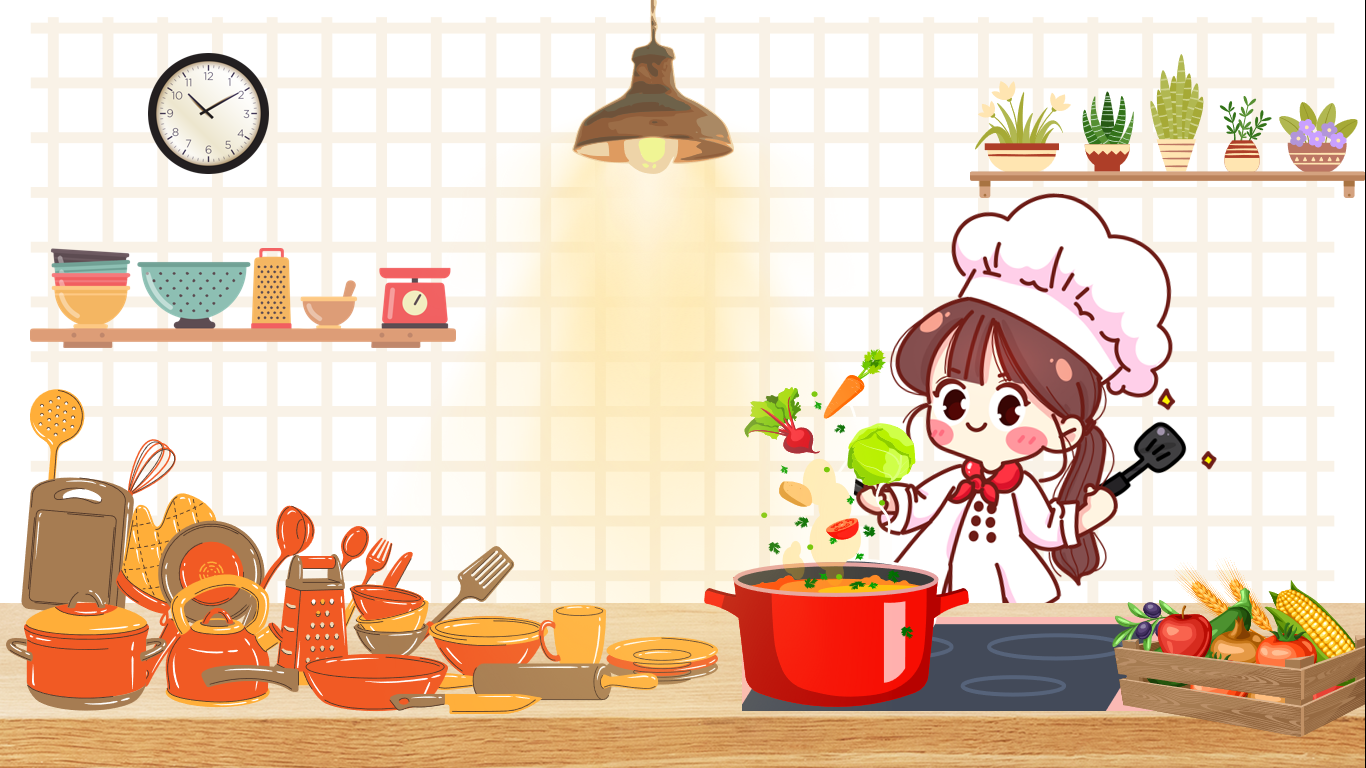 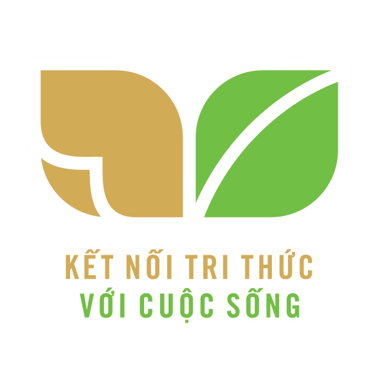 TOÁN 4
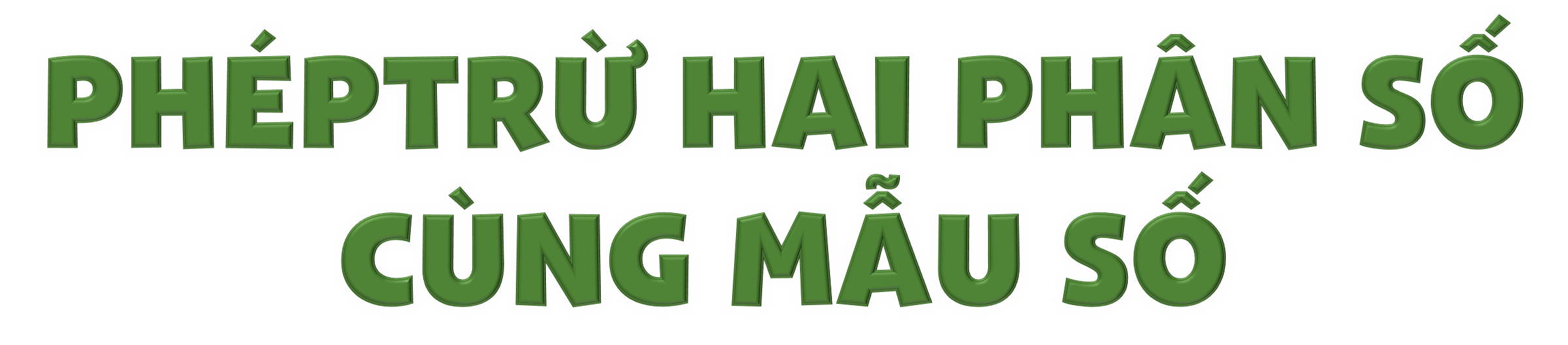 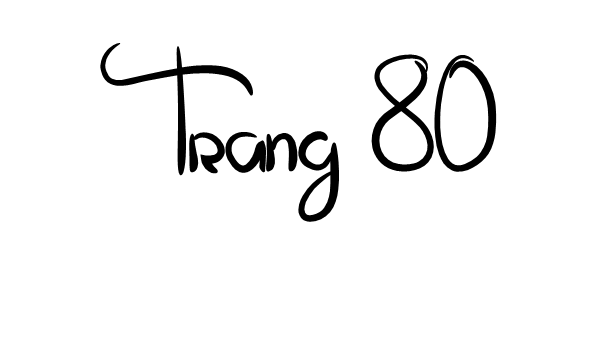 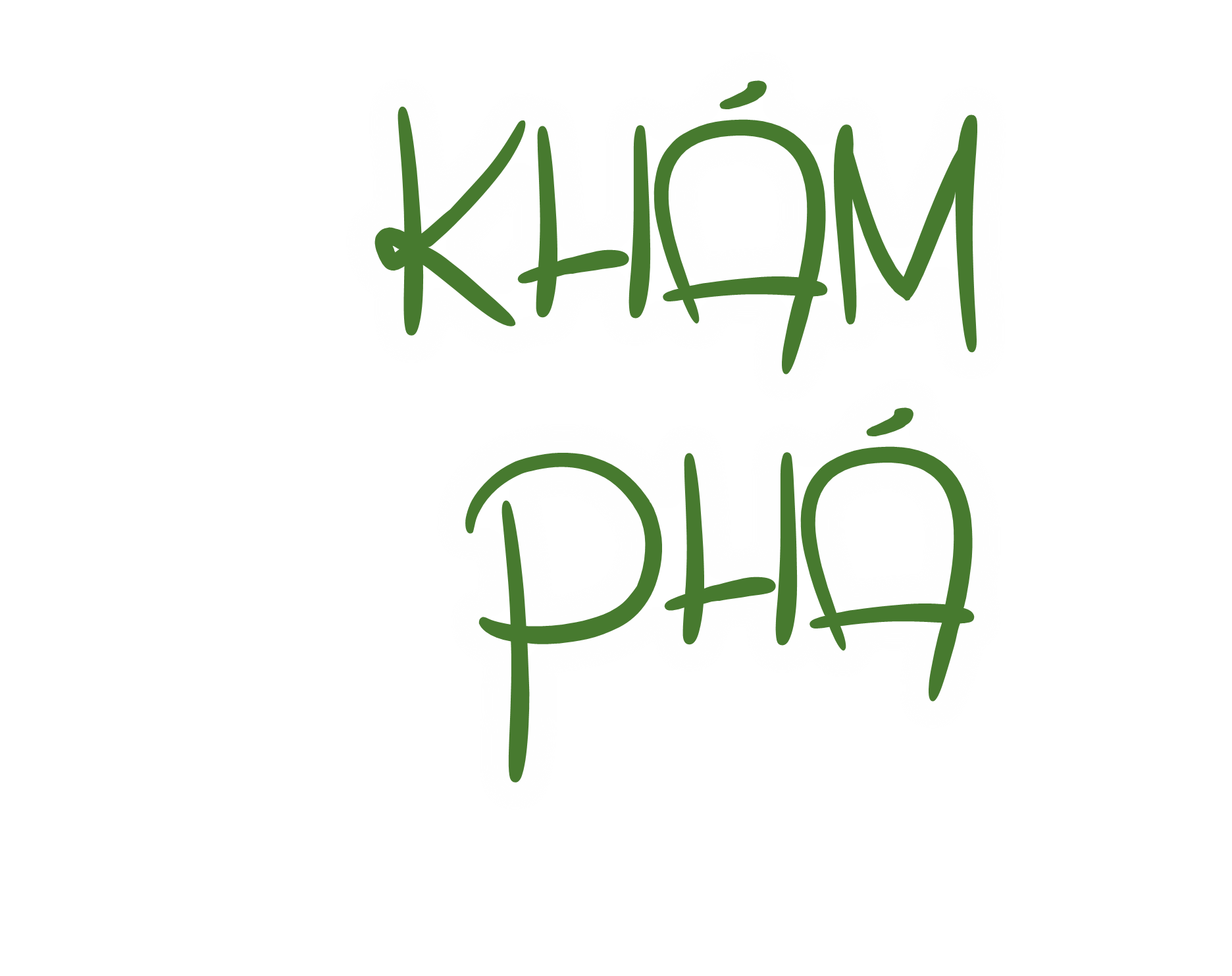 Tớ có     cái bánh. Tớ đã ăn     cái bánh. 
Hỏi tớ còn lại mấy phần của cái bánh?
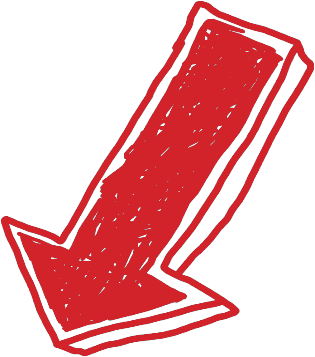 =
?
-
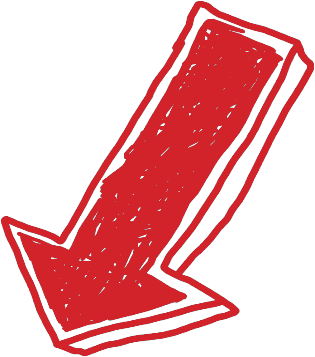 =
=
-
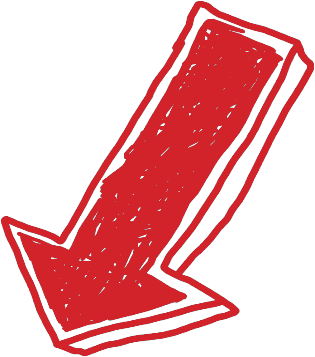 =
=
-
Muốn trừ hai phân số cùng mẫu số
 ta làm như thế nào?
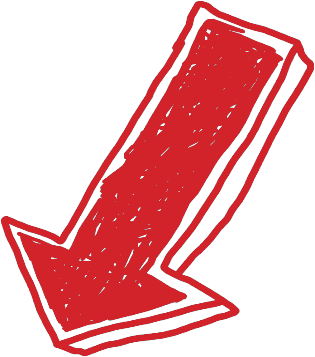 Muốn trừ hai phân số cùng mẫu số, ta trừ tử số của phân số thứ nhất cho tử số của phân số thứ hai và giữ nguyên mẫu số.
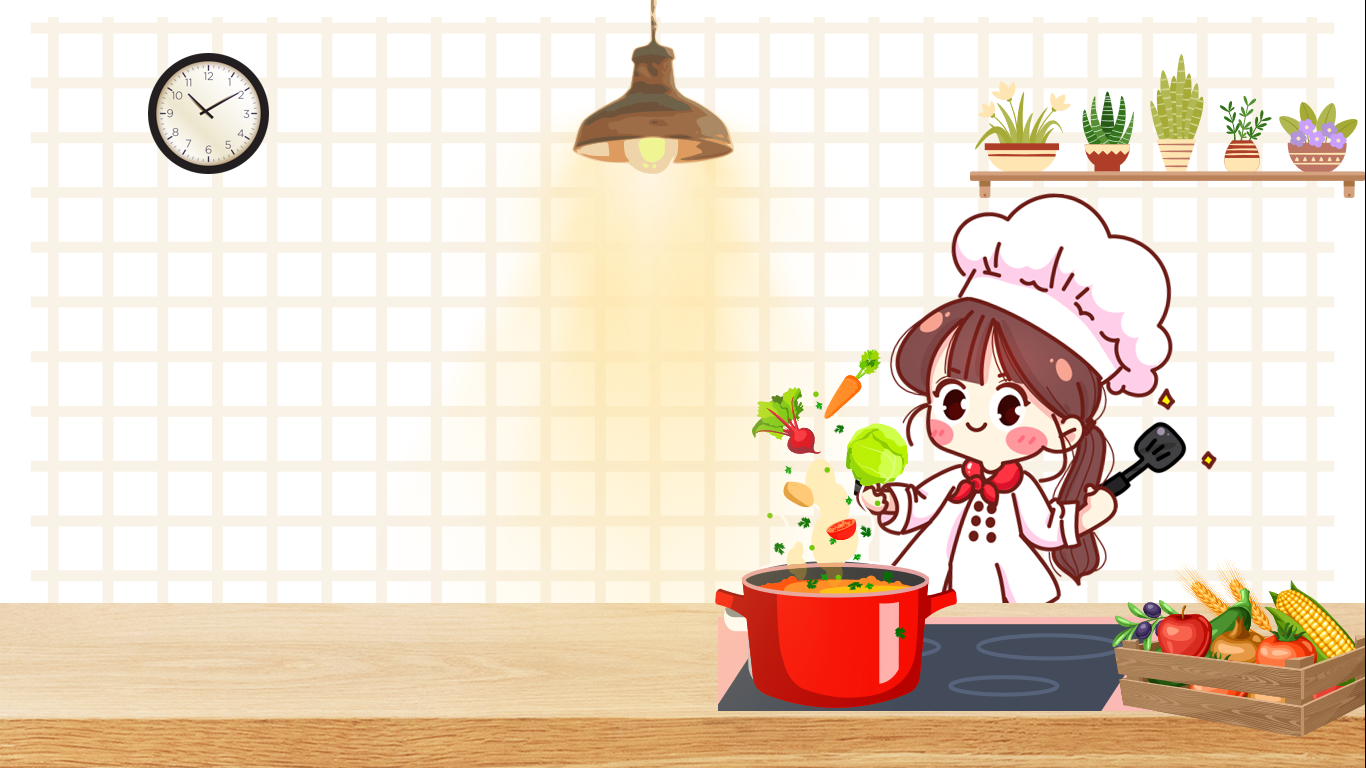 Muốn trừ hai phân số cùng mẫu số, ta trừ tử số của phân số thứ nhất cho tử số của phân số thứ hai và giữ nguyên mẫu số.
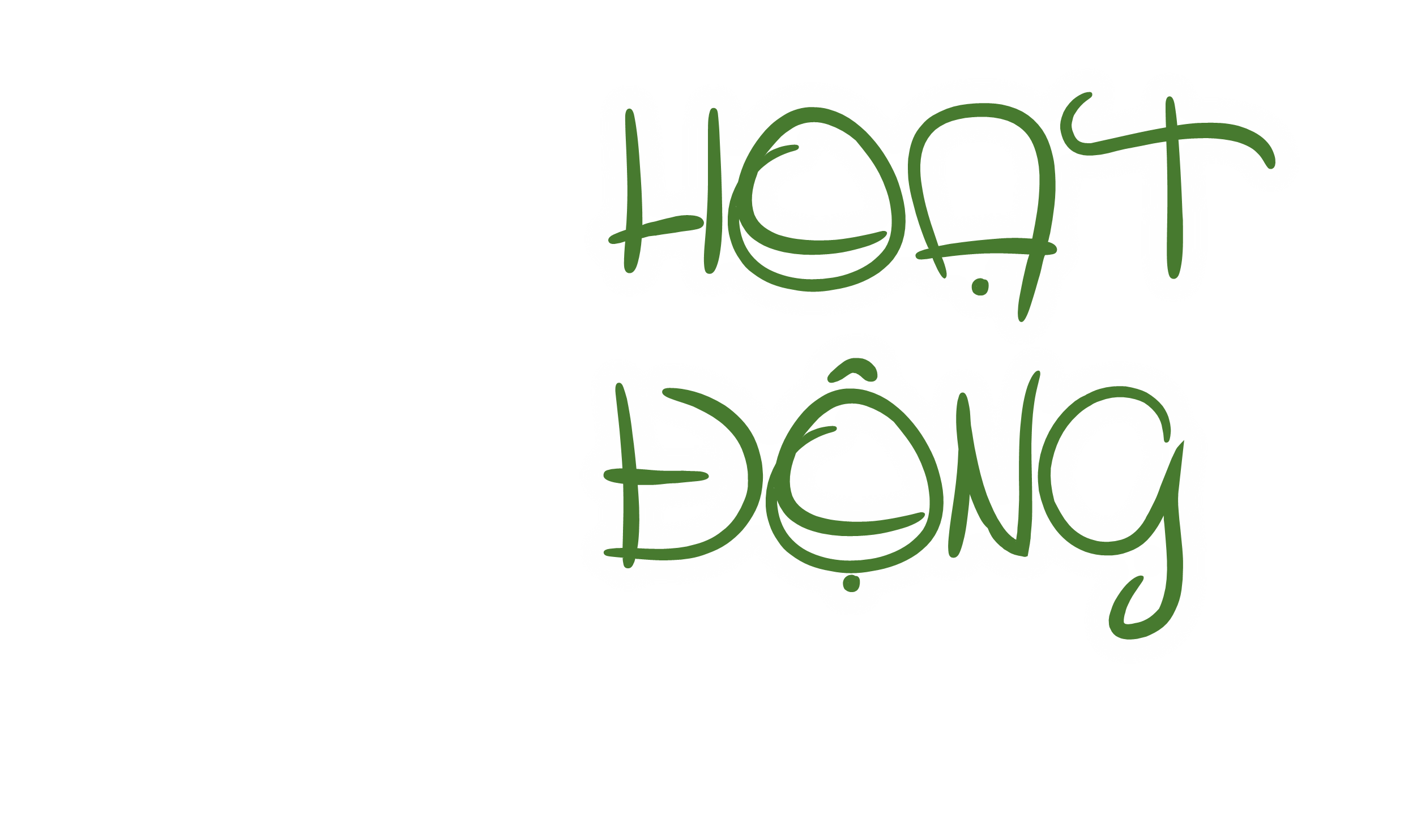 1. Tính:
1. Tính:
=
-
=
-
=
=
-
=
=
2.  Viết phép tính thích hợp với mỗi hình (theo mẫu):
Mẫu:
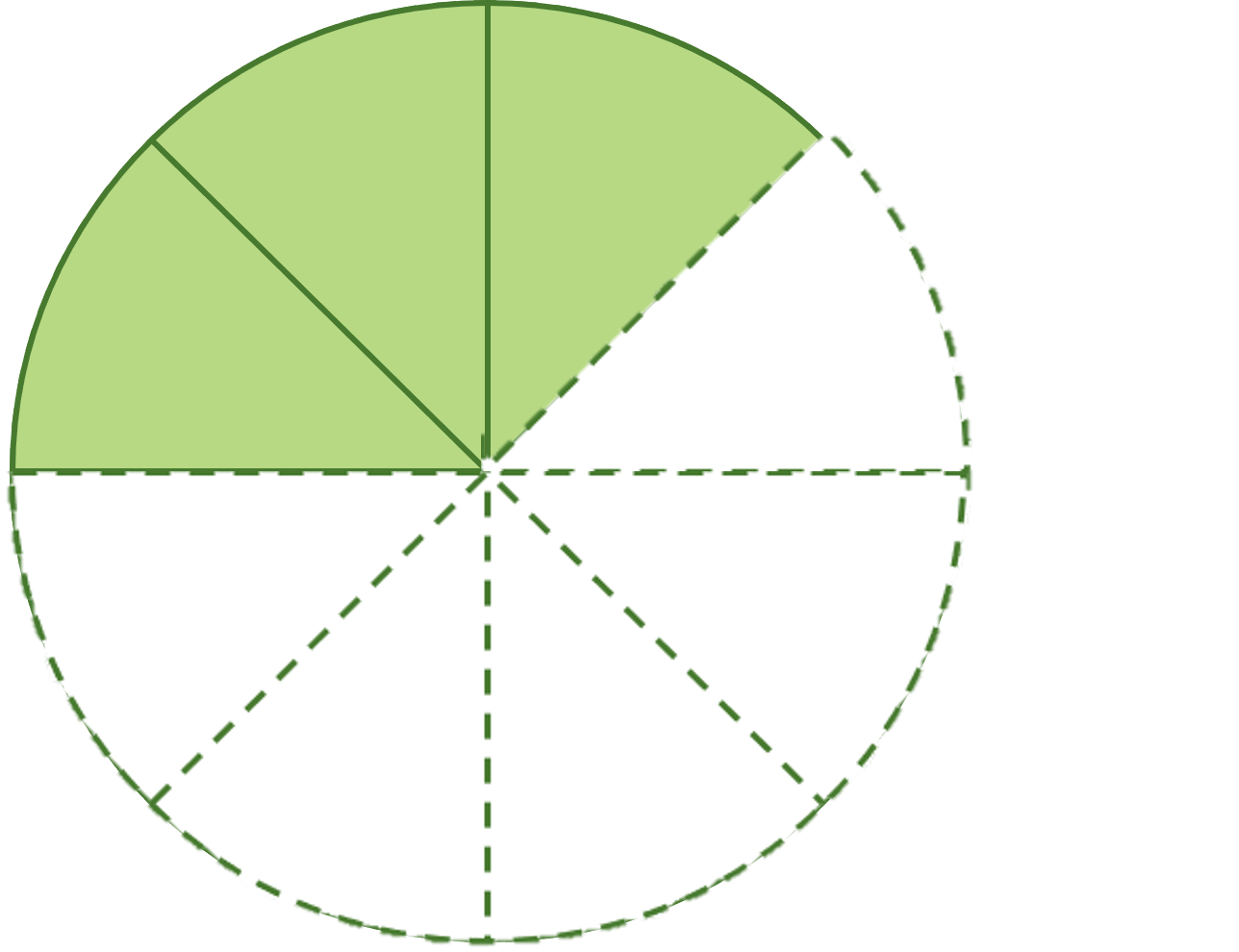 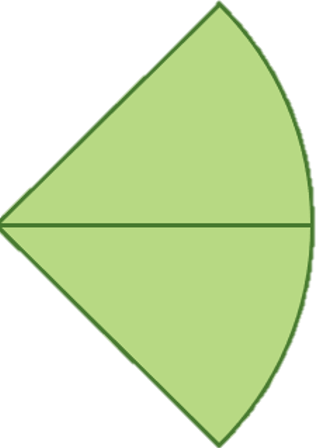 -
=
2.  Viết phép tính thích hợp với mỗi hình (theo mẫu):
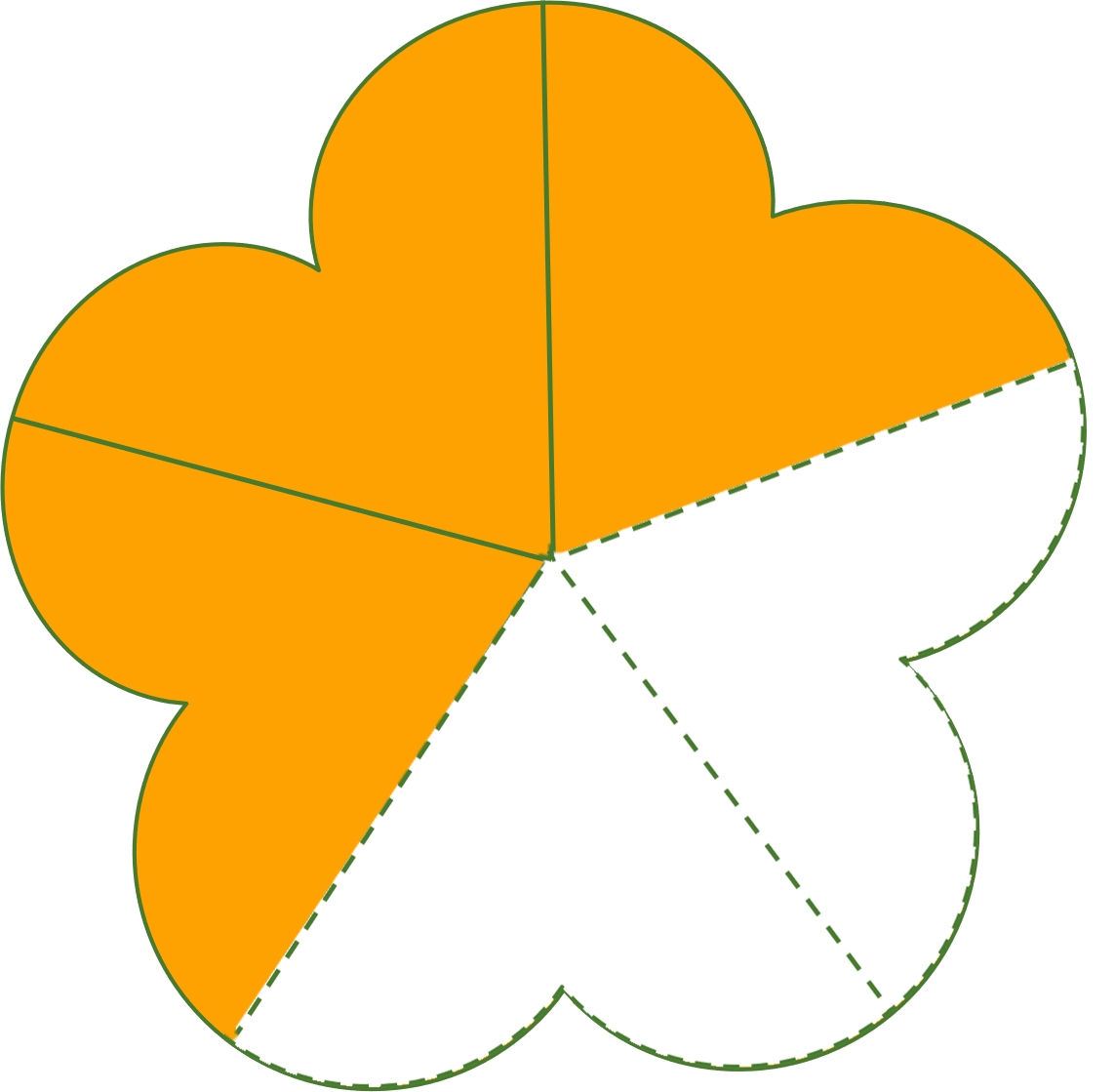 -
=
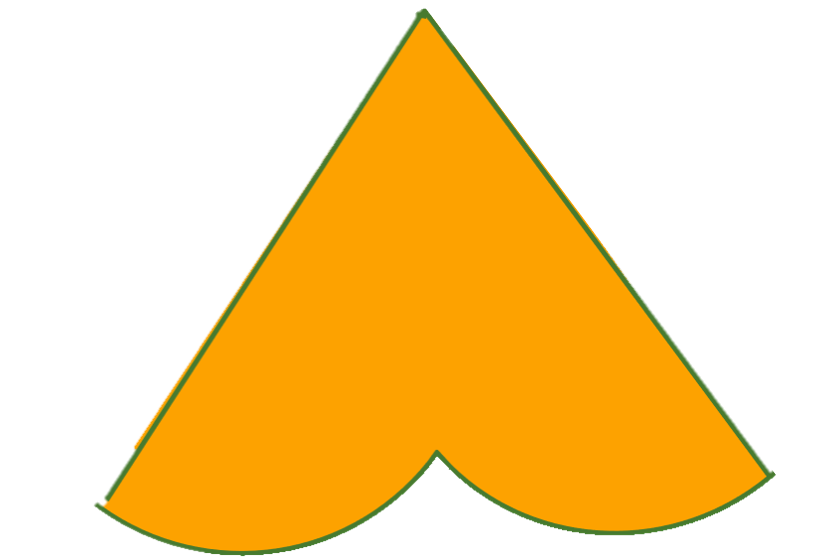 2.  Viết phép tính thích hợp với mỗi hình (theo mẫu):
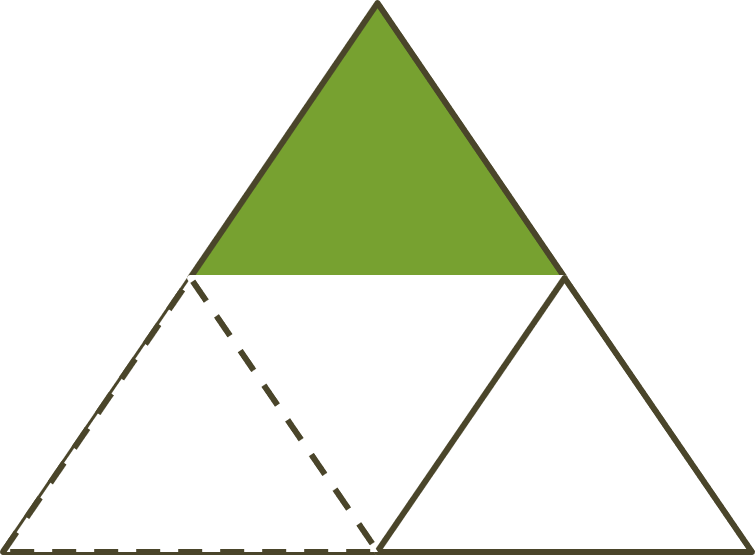 -
=
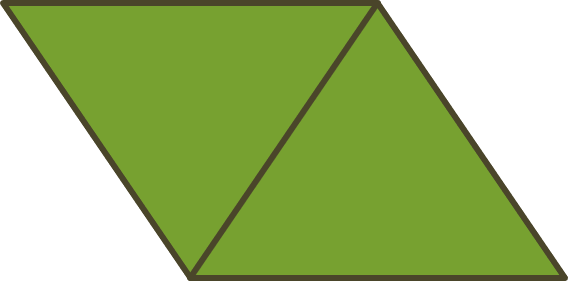 2.  Viết phép tính thích hợp với mỗi hình (theo mẫu):
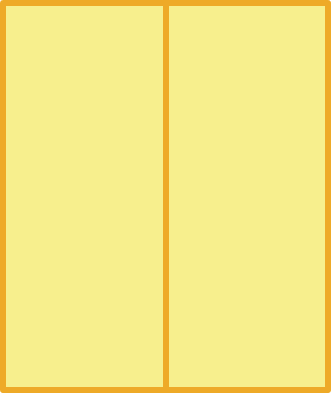 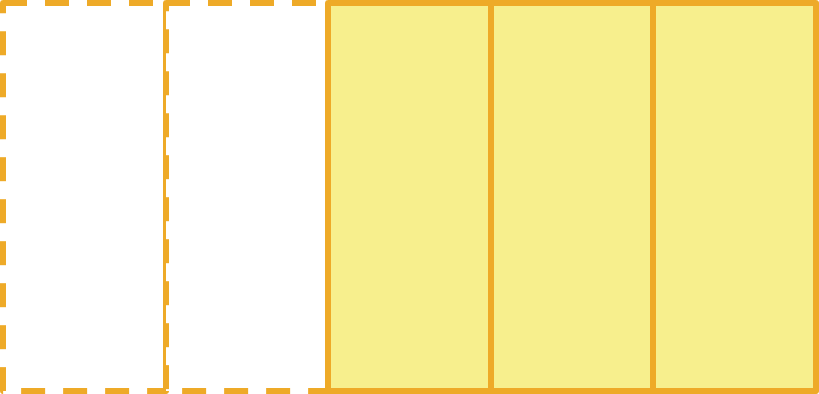 -
=
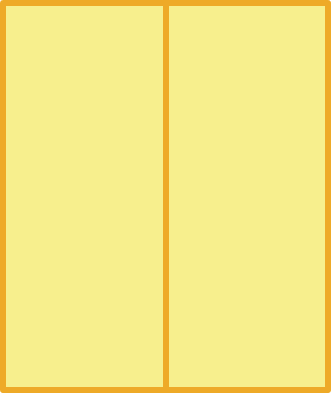 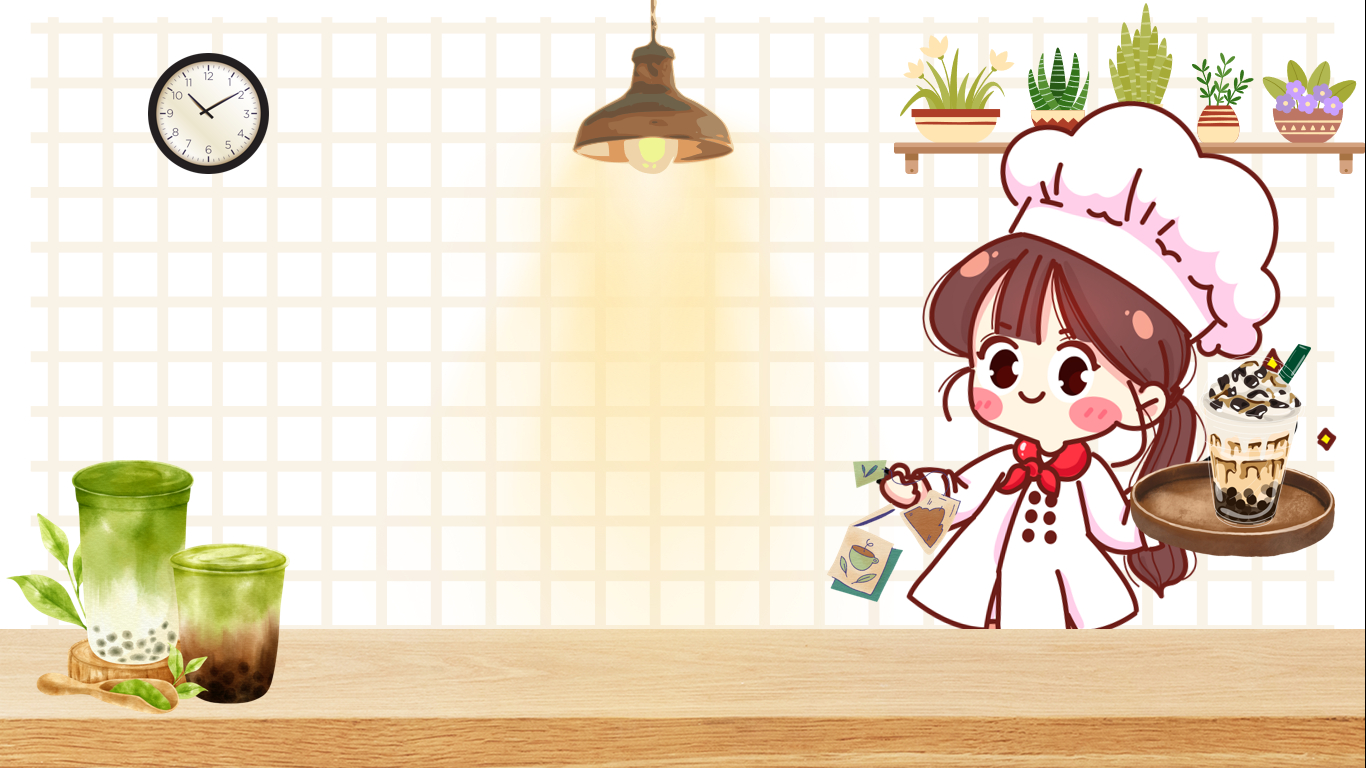 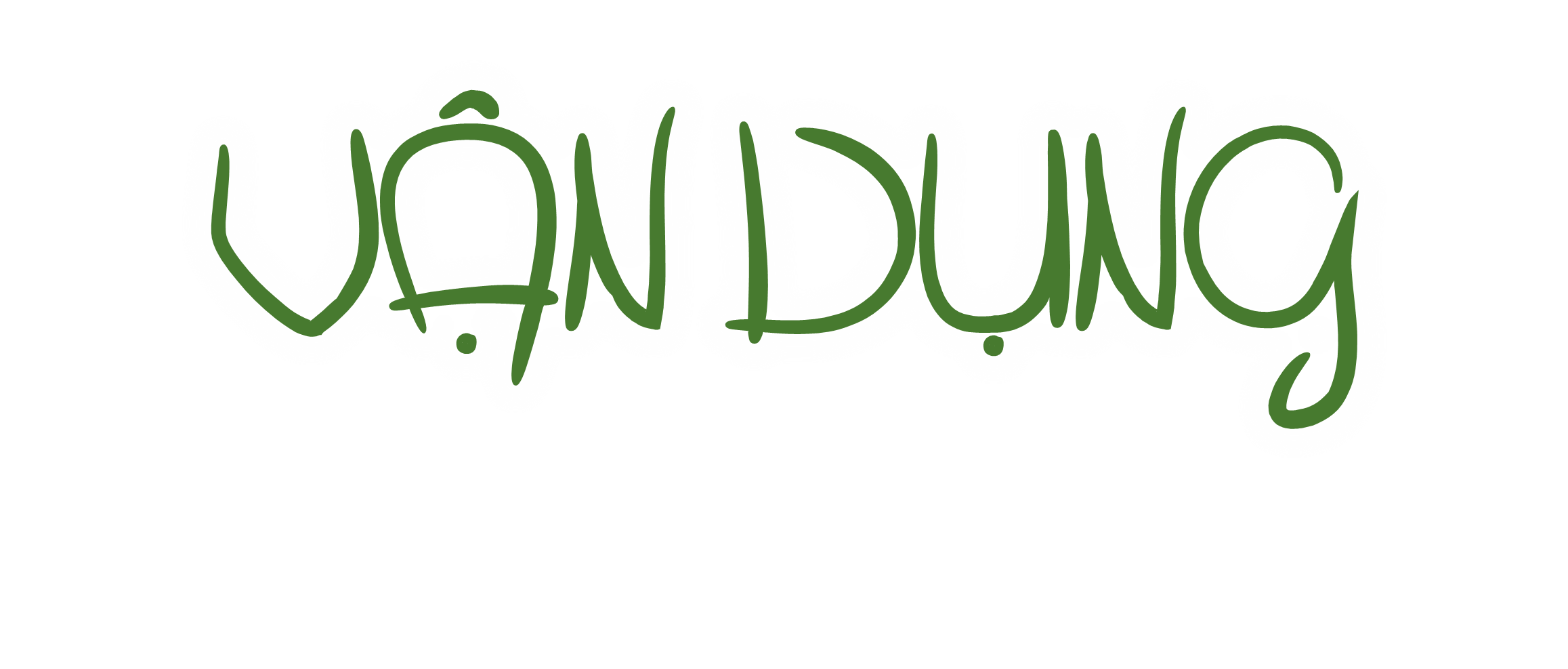 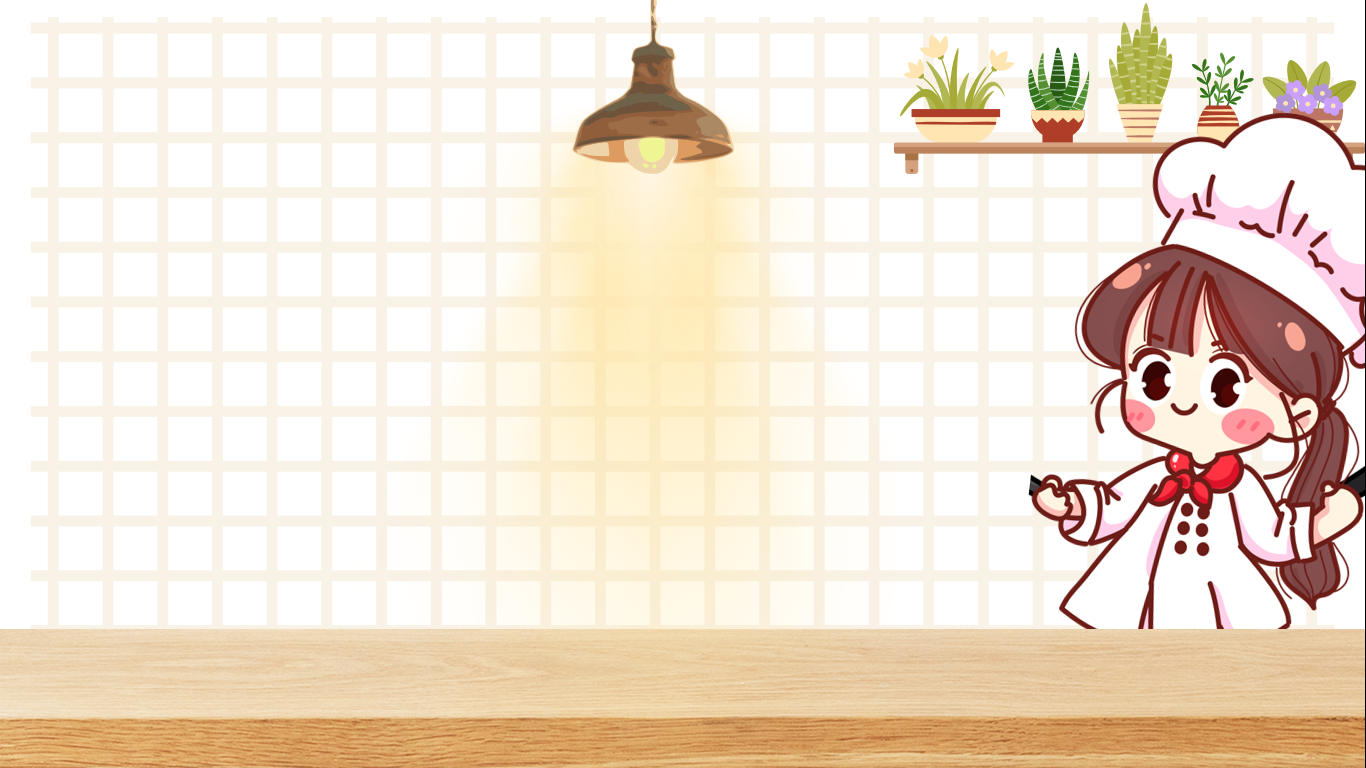 Bạn Hoa dành khoảng thời gian  một ngày cho việc học, giải trí, đi ngủ và giúp bố mẹ làm việc nhà. Em hãy viết phép tính để tính được số phần thời gian Hoa đã giúp bố mẹ làm việc nhà.
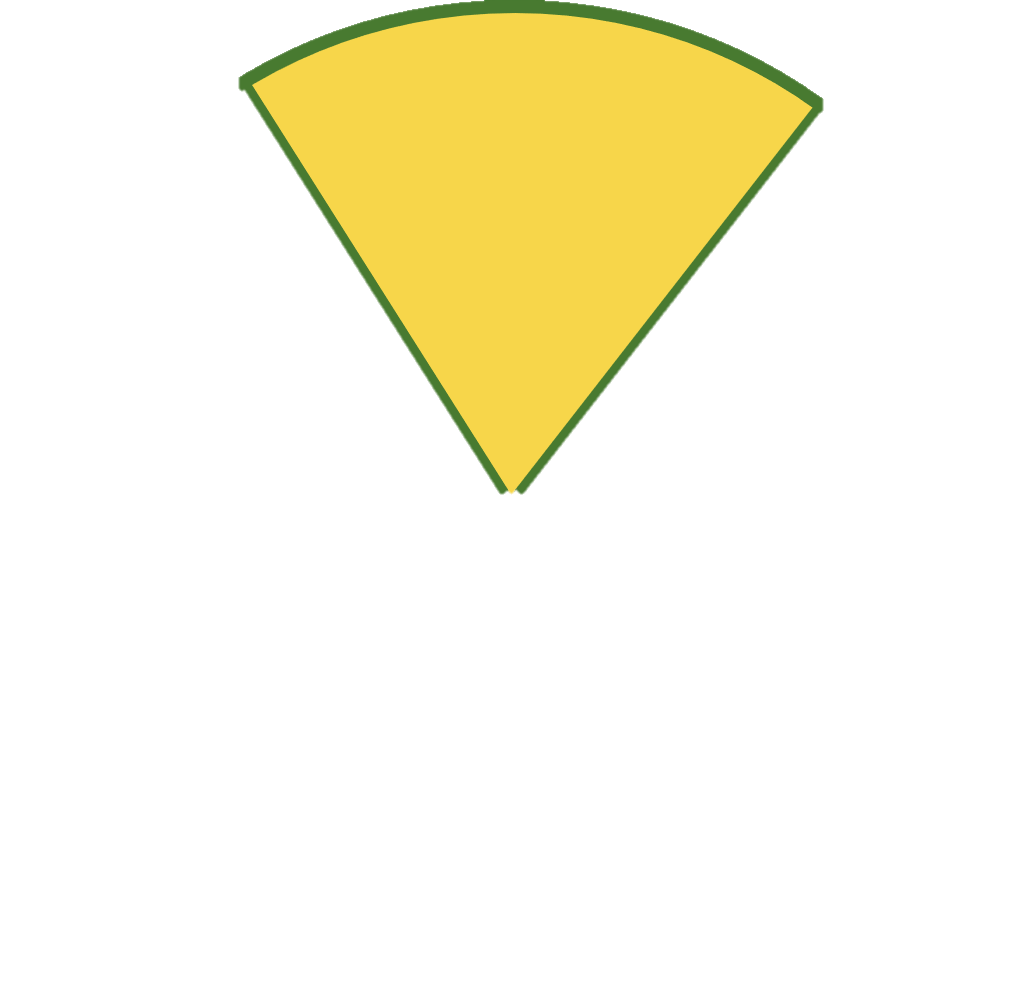 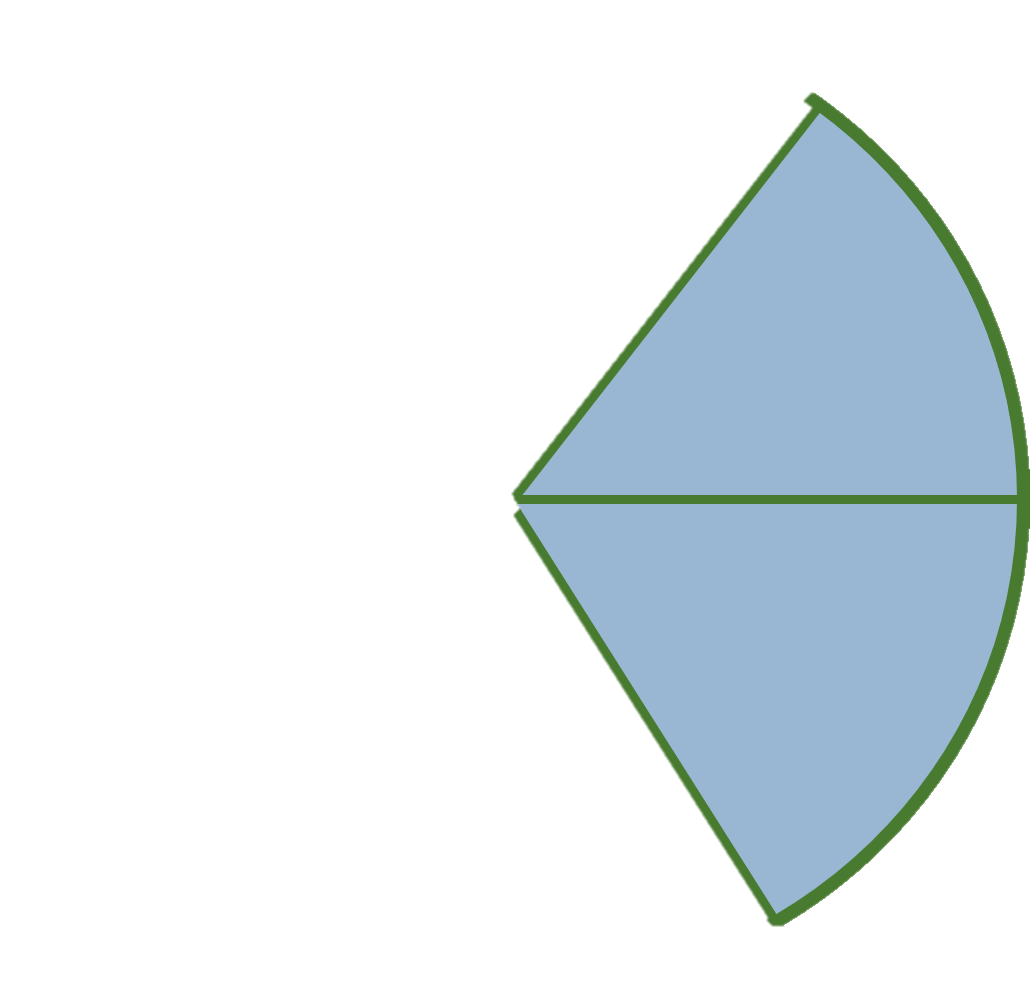 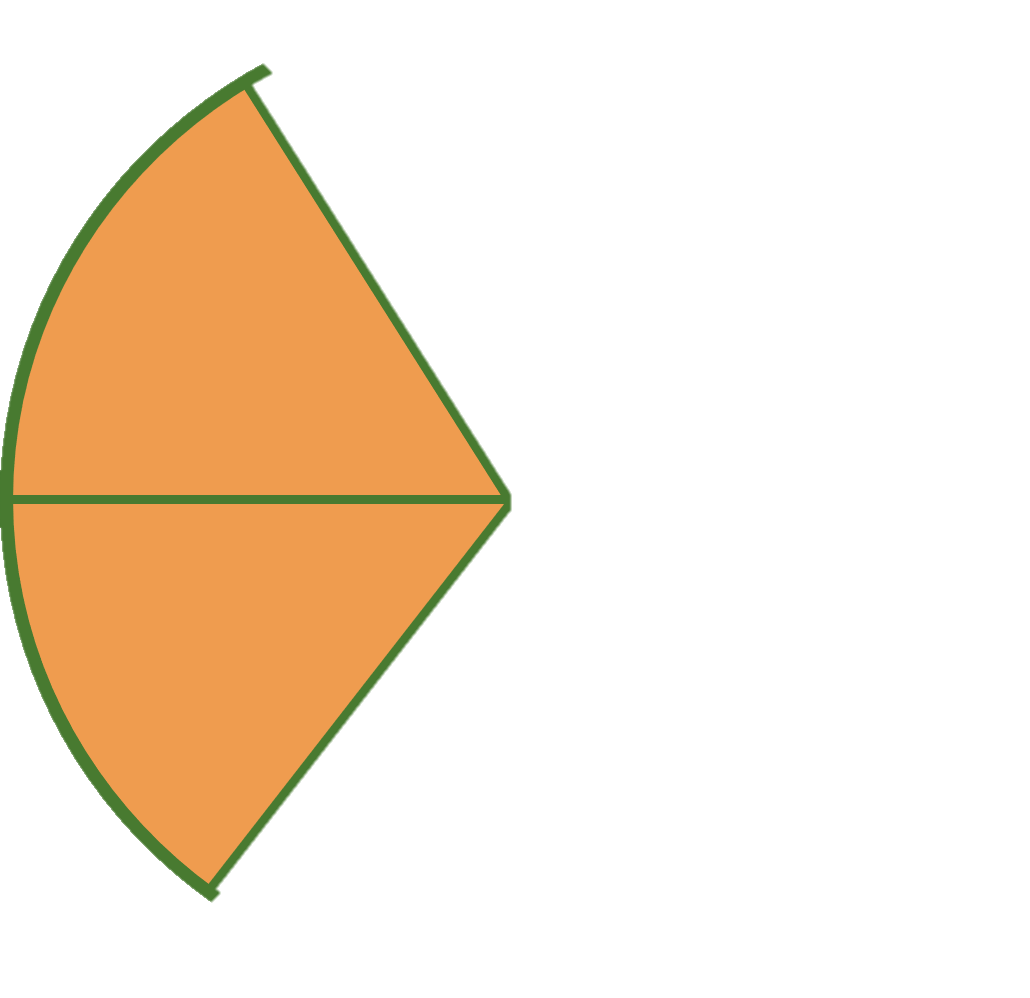 Giải trí
Ngủ
Học tập
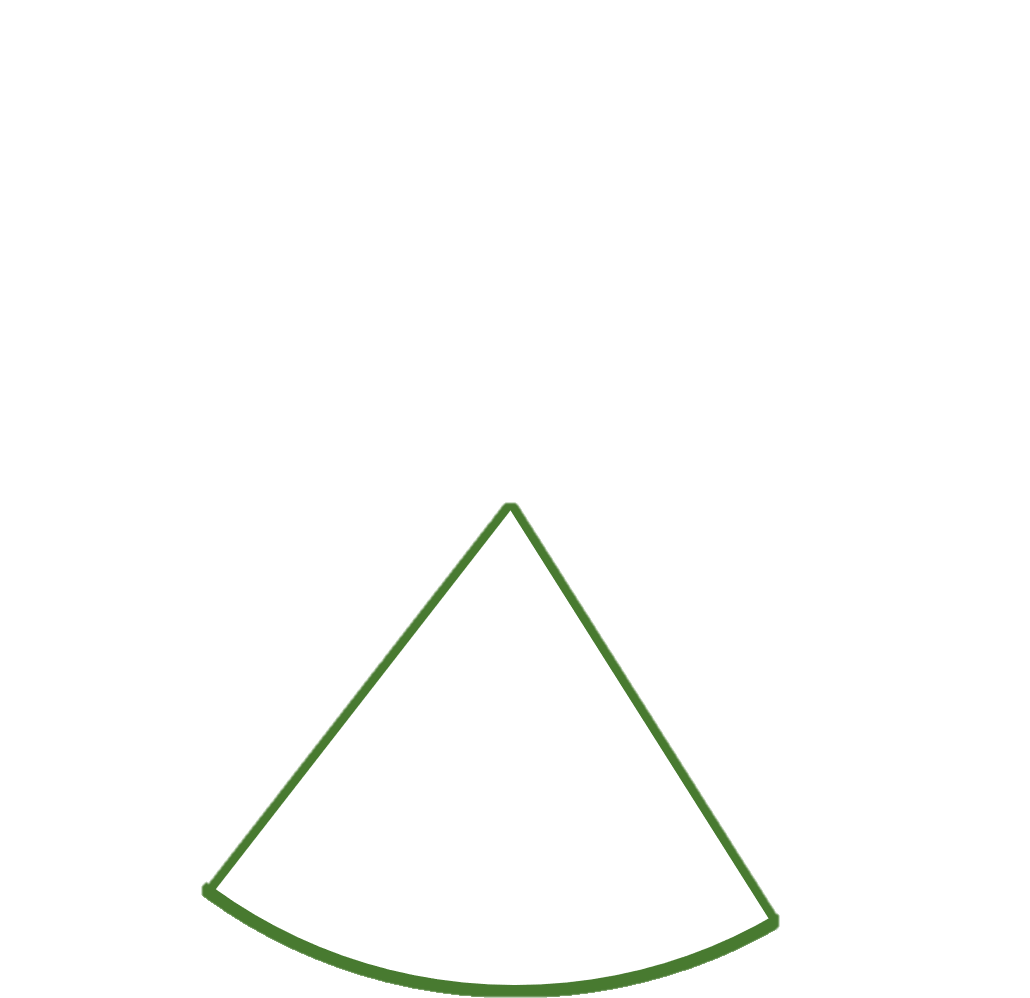 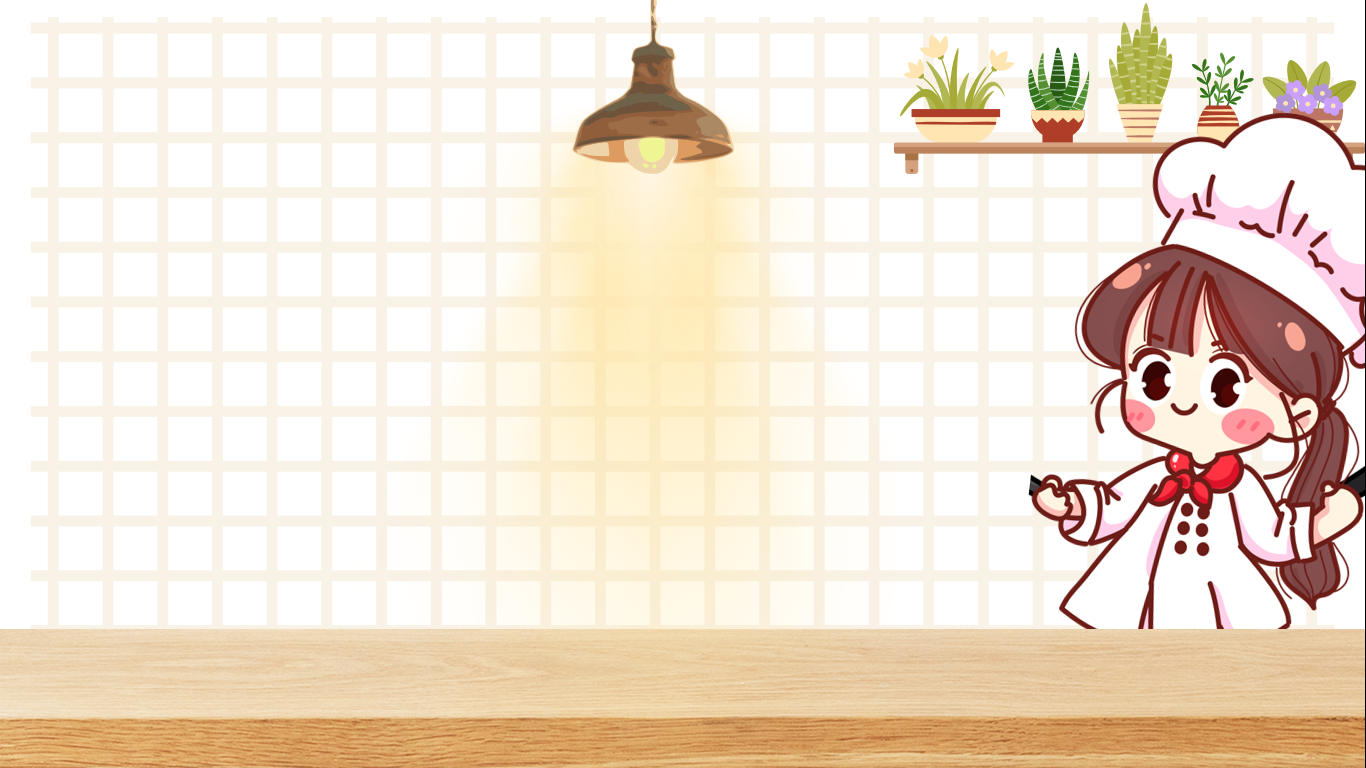 Thời gian Hoa giúp bố mẹ làm việc nhà là:
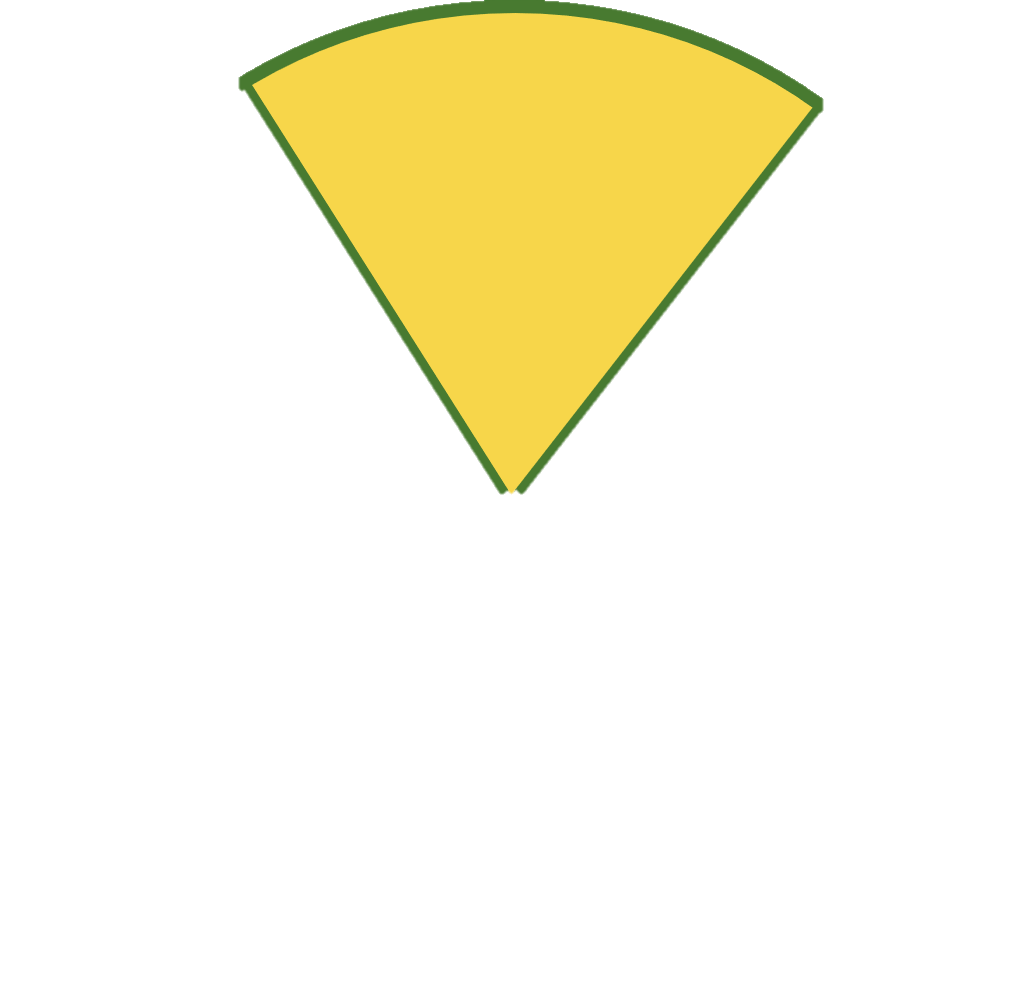 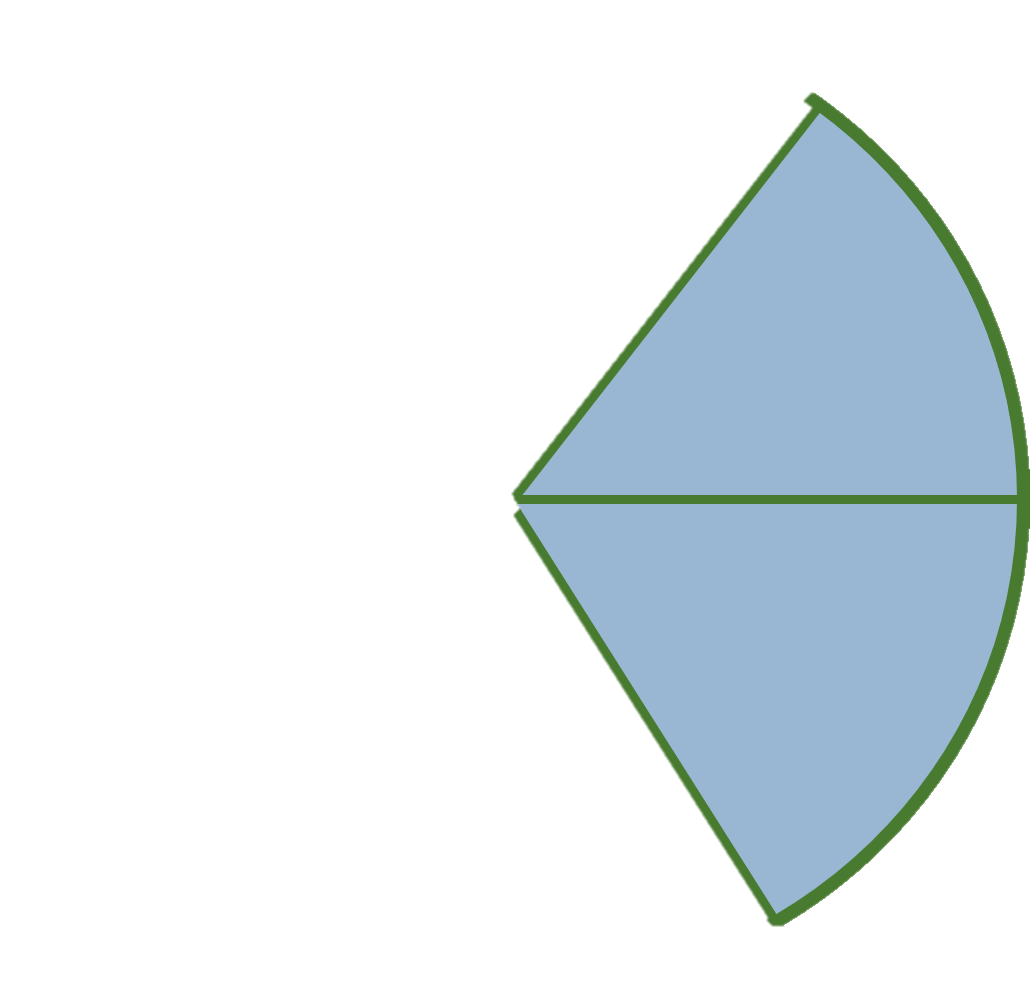 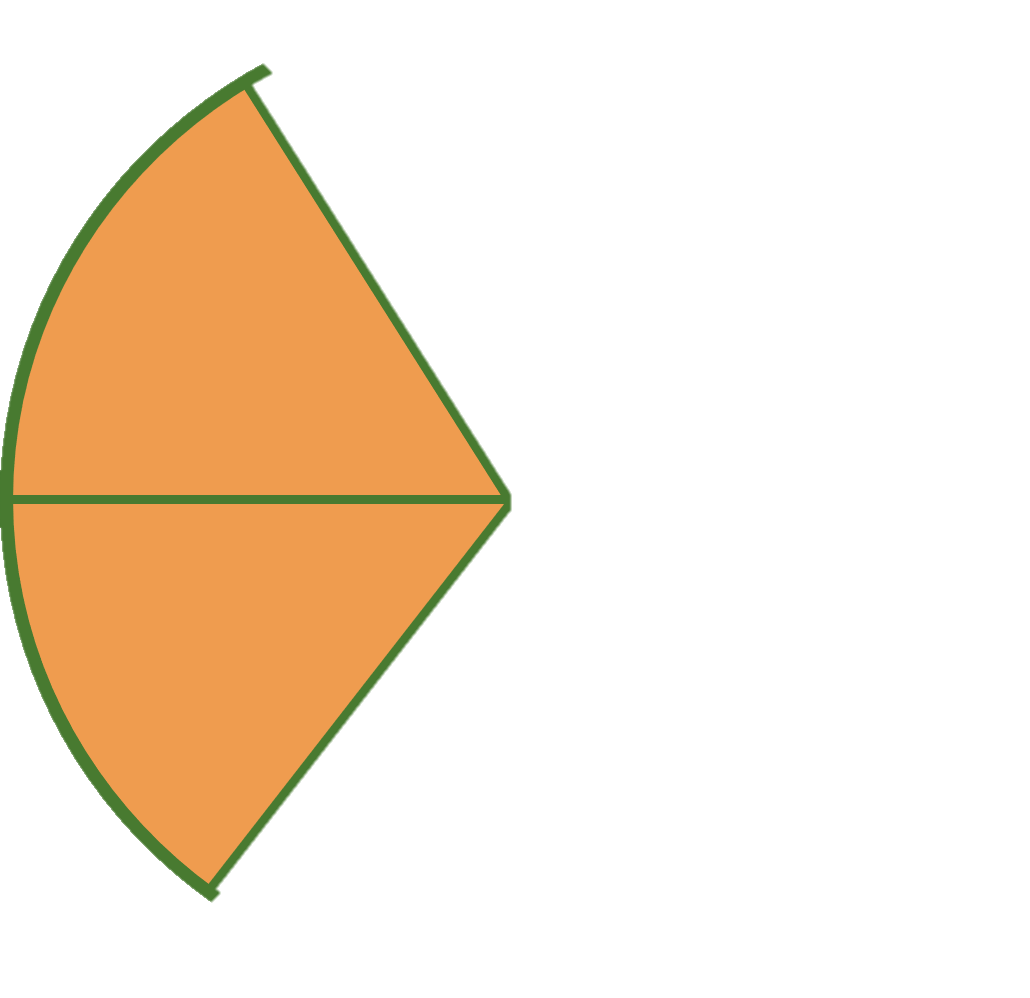 Giải trí
-
-
=
-
Ngủ
Học tập
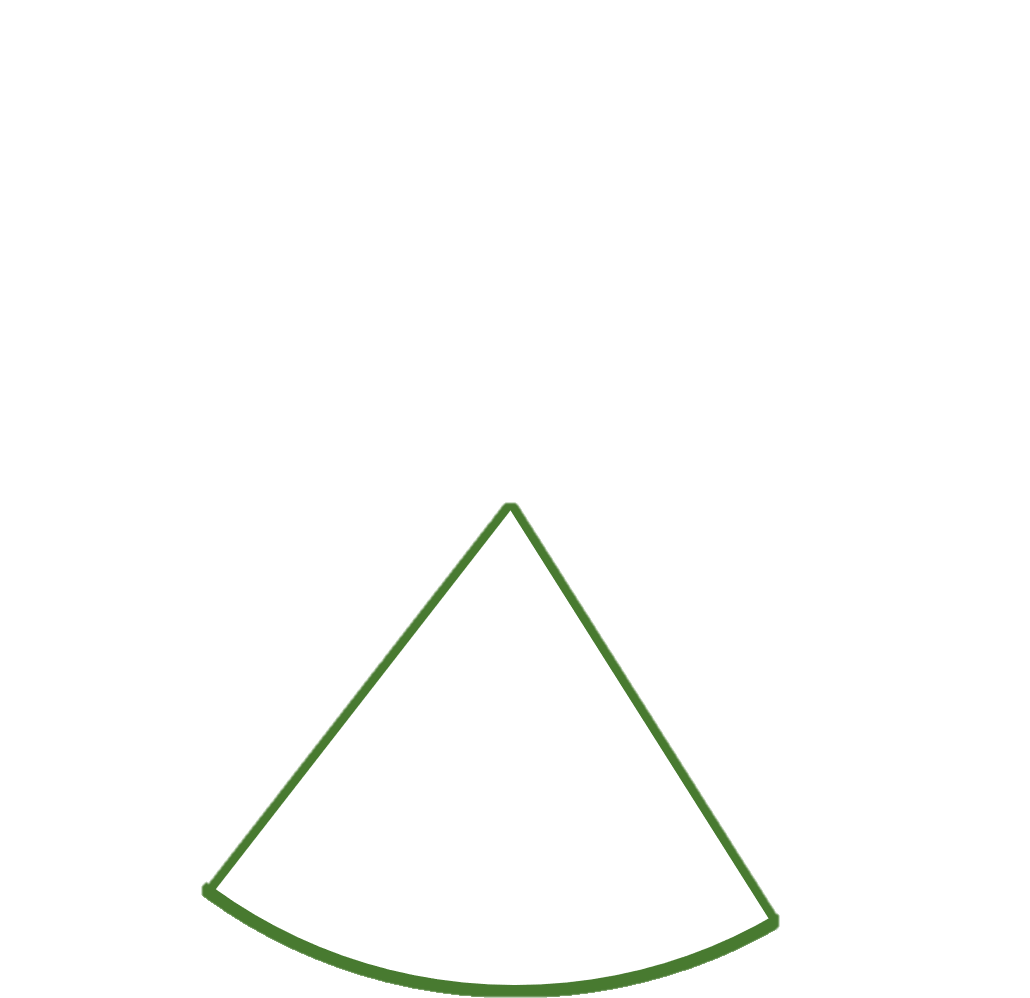 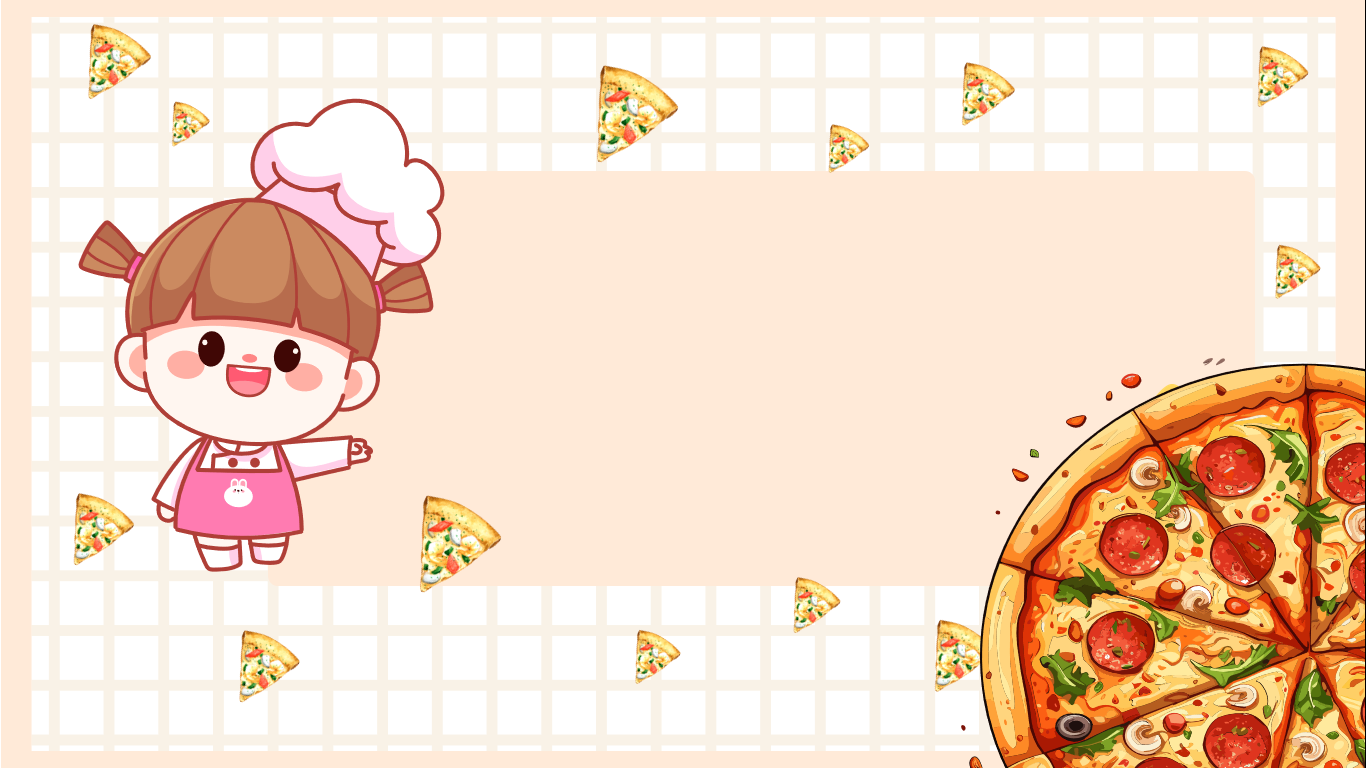 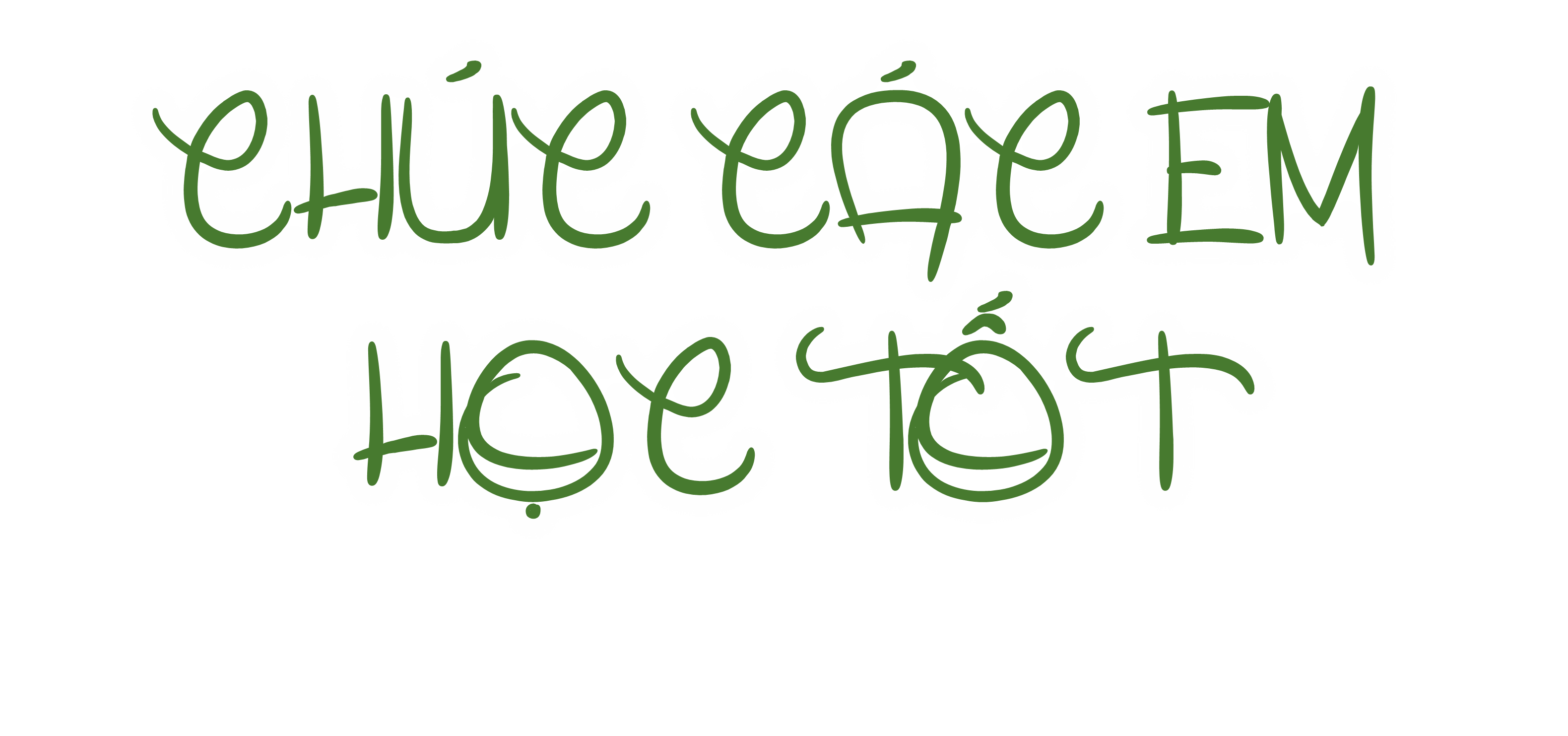